Diffusion, Osmosis and Cellular Respiration
Mr. Black
Warm Up 			February 10, 2016
What is an organelle?
During a chemical reaction….
Reactants increase while the products decrease. 
Reactants decrease while the products increase. 
Products always equal the reactants 
Both products and reactants decrease 
What is biotechnology and provide 1-2 examples (use pages NC28-NC30)? 

Objective: 
-TSW understand ALL parts of the cell theory. 
-TSW understand how osmosis and diffusion occur in the cell membrane.
Warm Up 					2/11/2016
What are macromolecules? 
Identify three types of macromolecules. 
Why are macromolecules essential for life? 
Spiral: What is the difference between relative age and absolute age? Can you provide an example of each? 

Objectives: 8.L.5.1
-TSW understand how cells absorb and retain energy, nutrients, and water.
Essential Question: 
-What is the difference between diffusion and osmosis?
Warm Up 					2/12/2016
What 3 characteristics do scientists use to determine if something is “alive”? 
What is cellular respiration? 
Write the chemical reaction for cellular respiration. Identify the 2 reactants and 3 products of this reaction. 

Objectives: 8.L.5.1
-TSW understand how cells absorb and retain energy, nutrients, and water.
Essential Question: 
-What is the difference between diffusion and osmosis?
Warm Up and Spiral			2/13/2017
What is the difference between relative age and absolute age? Identify one way scientists determine each for rocks and fossils. 
What is a calorie? 
What has more energy, a pecan or cheerios? How do you know? 


Objectives: 8.L.5.1
-TSW understand how cells absorb and retain energy, nutrients, and water.
Essential Question: 
-What is the difference between diffusion and osmosis?
Warm Up 					2/16/2016
Sun’s energy+6CO2+6H2OC6H12O6+6O2
Where in the plant cell would you expect to find this reaction? 
How many CO2 molecules are in this reaction? 
Name an organelle that provides structure and support for a plant cell.
Objectives: 8.L.5.1
-TSWU the structure and functions of plant and animal organelles.
Essential Question: 
-How are plant cells different from animal cells?
Warm Up 				02/19/2014
-------------------------True or False-------------------------
Directions: If the statement is true write true. If the statement is false correct the underlined word to make it true.  
ALL organisms are multi cellular. 
The CELL THEORY says that cells come only from other cells. 
A TELESCOPE is used to study cells. 
Objectives: 8.L.5.1
-TSW understand how substances transfer in and out of a cell. 
Essential Question: 
-How do nutrients transfer in and out of a cell?
Test Autopsy
What is it? 
A procedure that consists of a thorough examination and evaluation of a test.
What is its purpose?
To evaluate your results on your last test. 
Remediation 
When can I retest? 
As soon as the test autopsy has been completed. 
Turn in with your test autopsy. 
Earn up to an 80% with a score of 100% on the retest.
Biology: The Science of the Living Cell
Notebook page 26
Biology: The Science of the living cell
15:13
10-12 facts 
1 colored picture
Remember what qualifies as “alive”?
The Cell Theory consists of 3 main parts:
Every living thing is made of one or more cells
Cells carry out the functions needed to support life
Cells come only from other living cells

Some scientists also include a fourth concept:
--------Cells are the most basic structure of life---------
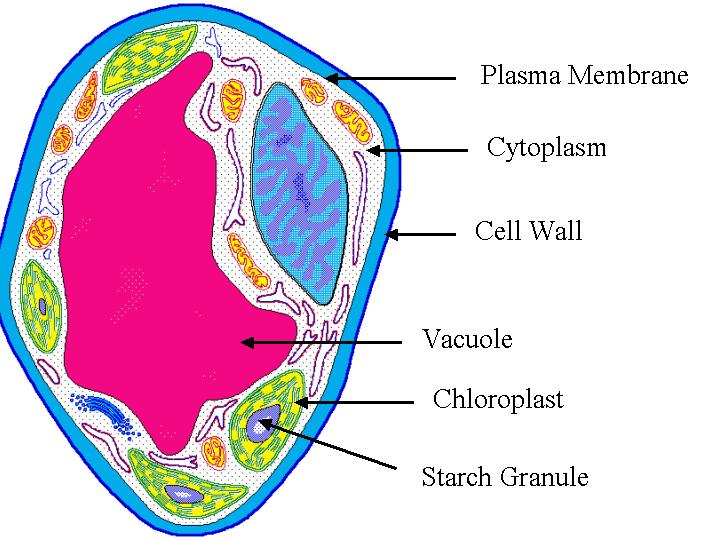 http://www.williamsclass.com/SeventhScienceWork/CellTheoryParts.htm]
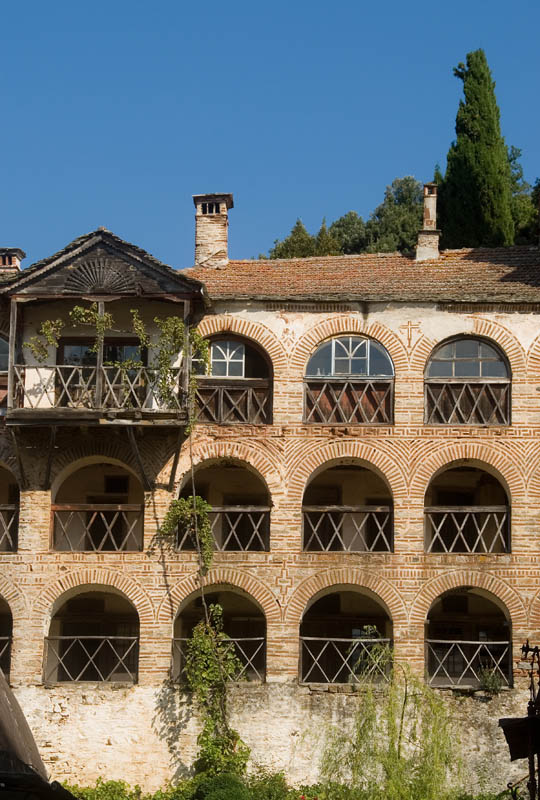 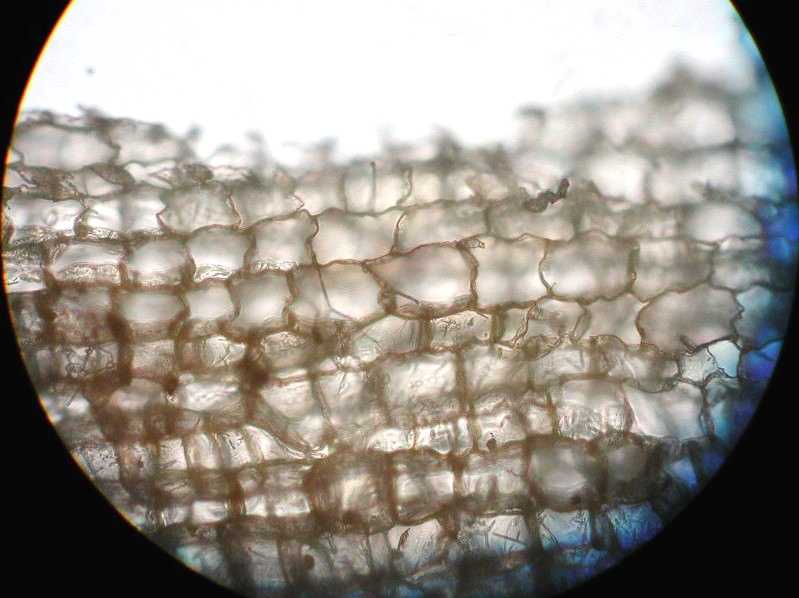 To be considered “alive” something must:
take in nutrients to give a cell energy,
To be considered “alive” something must:
take in nutrients to give a cell energy,
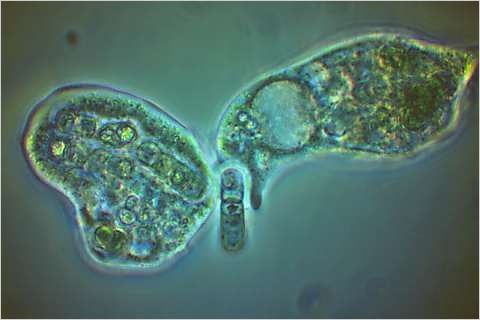 To be considered “alive” something must:
take in nutrients to give a cell energy,
use this energy to grow,
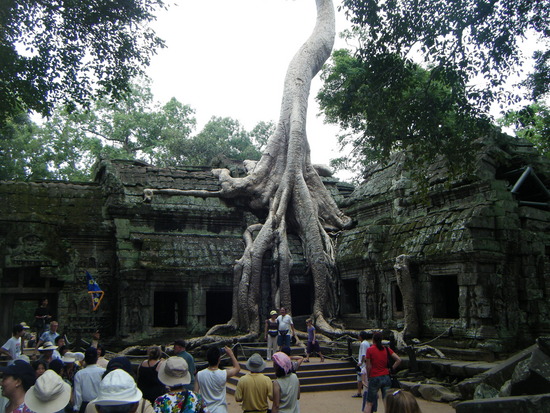 To be considered “alive” something must:
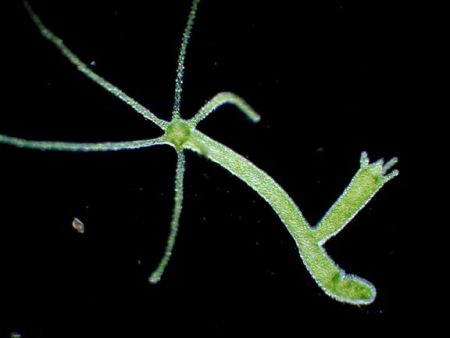 take in nutrients to give a cell energy,
use this energy     to grow,
reproduce either sexually or asexually.
To be considered “alive” something must:
take in nutrients to give a cell energy,
use this energy     to grow,
reproduce either sexually or asexually.
VIRUSES CAN’T DO THIS unless they use a “host.”
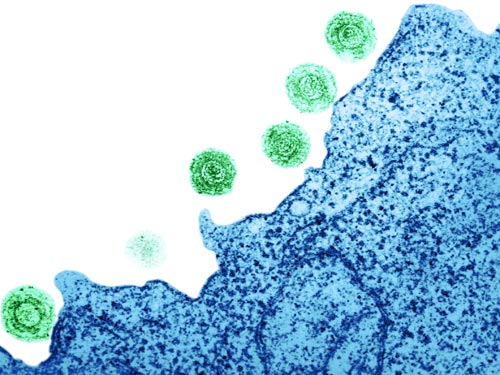 Living things contain anywhere from one to ten quadrillion cells.
That’s 10,000,000,000,000,000 cells.
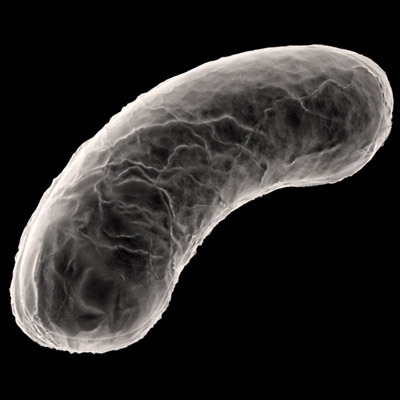 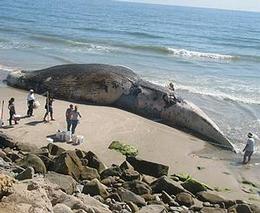 Every cell must:
take in nutrients for energy,

use energy to grow,

& then reproduce.
Every cell must:
how?
take in nutrients for energy,

use this energy to grow,

& then reproduce.
Let’s start with the first one.
Every cell must:
take in nutrients for energy.
This involves two parts (organelles) of the cell.
Every cell must:
take in nutrients for energy.
This involves three parts (organelles) of the cell.

ALL cells have 2 of these parts:
ALL CELLS HAVE A MEMBRANE AND CYTOPLASM.
Every cell must:
take in nutrients for energy.
USING…
membrane (rubbery coating surrounding ALL cells.

cytoplasm (watery goo in ALL cells that support all the organelles of the cell)
Every cell must:
take in nutrients for energy.
USING…
membrane (rubbery coating surrounding ALL cells.

cytoplasm (watery goo in ALL cells that support all the organelles of the cell)
ALL cells have these!
Every cell must:
take in nutrients for energy.
USING…
membrane –controls/regulates the flow of nutrients in/out of each & every cell.

cytoplasm (watery goo in ALL cells that support all the organelles of the cell)
ALL cells have these!
Cellular Respiration
Cell respiration- the process in which cells use oxygen to release energy stored in sugars. 
Cells release energy in two basic 
	processes 1- Cell respiration 
			  2- Fermentation 
Cell respiration releases much more 
	energy than fermentation  
Cells use oxygen to release stored energy in sugars such as glucose
Cellular respiration takes place in organelles known as mitochondria
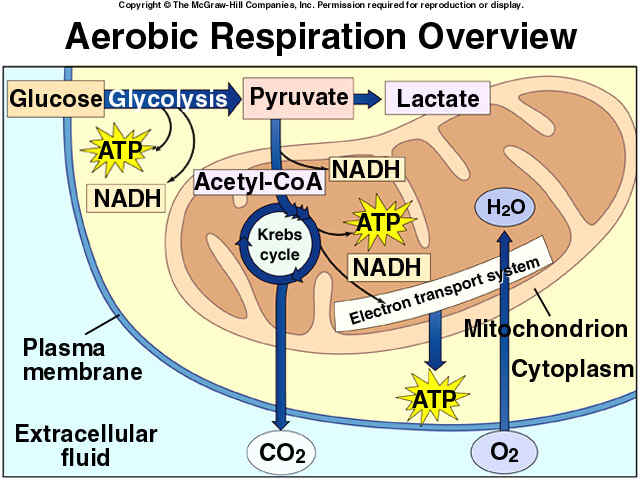 3 processes of cellular respiration
Starting Materials- glucose (sugars) and oxygen 
Process- glucose is broken down into smaller molecules.  The smaller molecules are broken even further and then move into the mitochondria along with oxygen. When the small glucose molecules are broken down by the mitochondria, hydrogen is formed.  
Products- energy, carbon dioxide, 
	and water
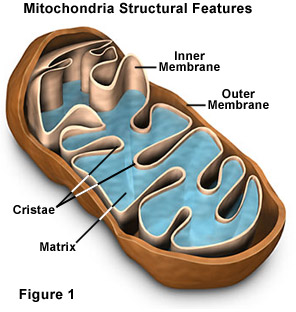 Create a Venn Diagram
Compare and Contrast Cellular Respiration and Fermentation
Write 4-5 facts describing the difference between the ways in which cells release energy 
Write 2 facts describing bow both processes are similar
Draw one illustration for each difference.
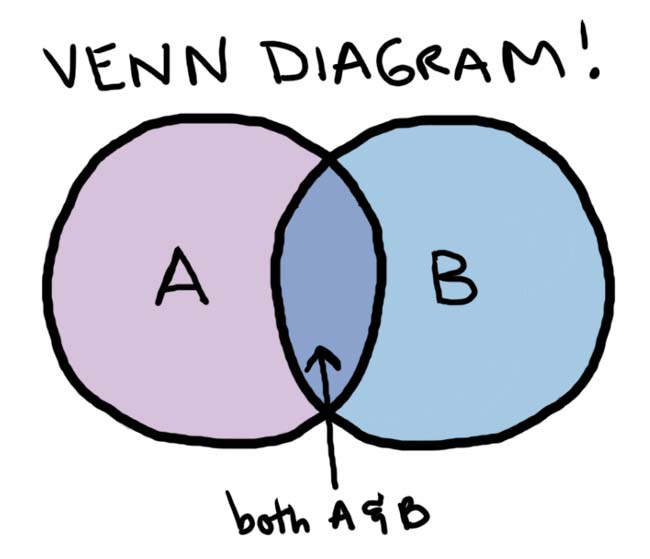 Cell Respiration
Fermentation
Homework Due Thursday
½ page essay or Venn Diagram 
Must be a minimum of 6-8 sentences. 
May be typed or written. 
No mistakes!
Describe the similarities and differences between cellular respiration and fermentation.
Cellular Respiration Reflection
Q1: What is cellular respiration? 
Q2: What are the 3 products of cellular respiration? 
Q3: After an energy conversion, how is water released from the body? 
Q4: Which organelles in plants are responsible for converting sunlight into energy? 
Q5: Write the chemical reaction for cell respiration. Try to identify the chemical formulas for each reactant and product.
Let’s look at our egg membranes.
Do this table in your notes:
Record the actual weight before:
To take in nutrients, the CELL MEMBRANE must let food molecules in a out of the cytoplasm.
To take in nutrients, the CELL MEMBRANE must let food molecules in a out of the cytoplasm.
So, is a cell membrane permeable or impermeable?
To take in nutrients, the CELL MEMBRANE must let food molecules in a out of the cytoplasm.
Cell membrane is permeable.
To take in nutrients, the CELL MEMBRANE must let food molecules in a out of the cytoplasm.
Cell membranes do this through a process called DIFFUSION & OSMOSIS.
Diffusion means nutrients flow through the cell membrane until everything evens out.
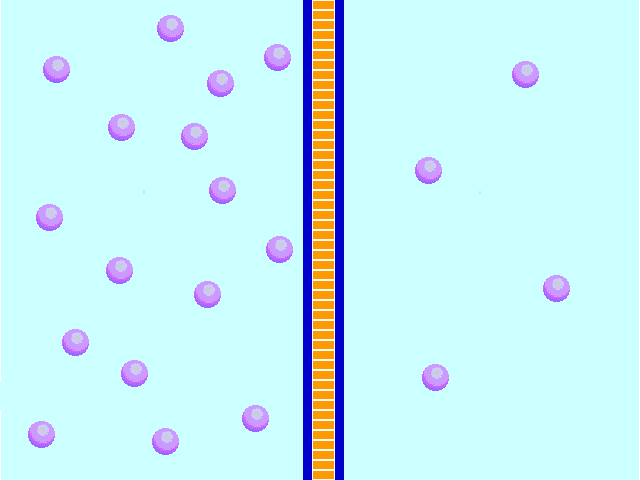 Diffusion through the membrane goes both ways.
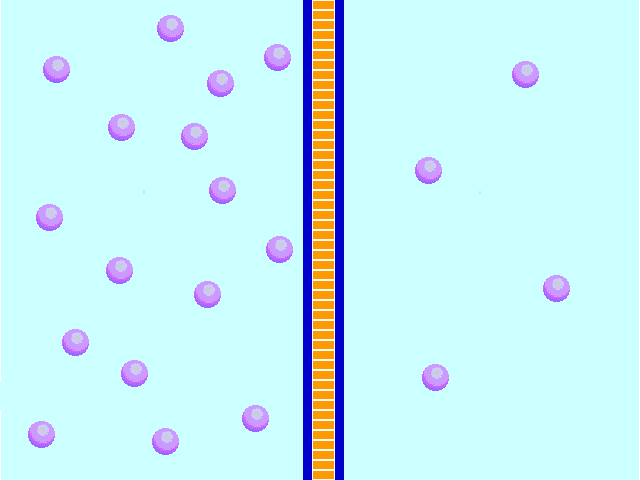 When the cell needs it, nutrients diffuse through the membrane into the cell.
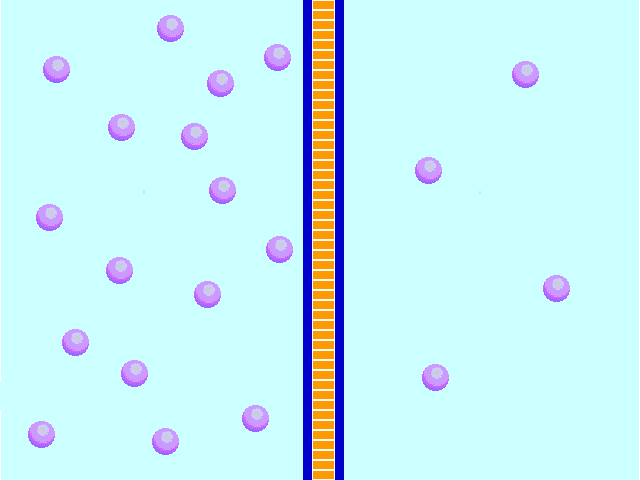 If too much stuff is inside the cell, it will leave.
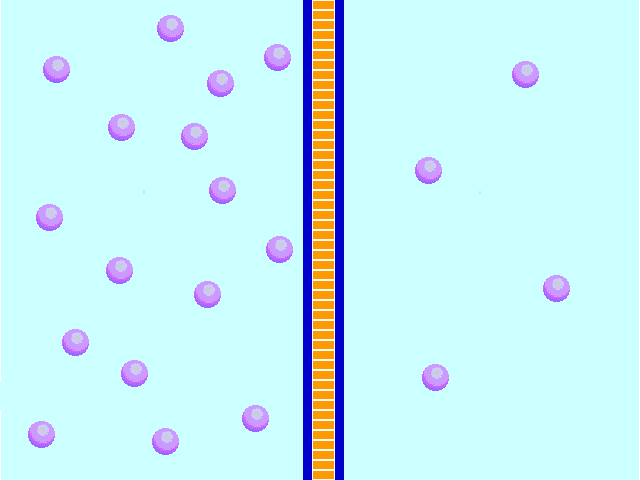 Osmosis works just like diffusion, but with water molecules not nutrients.
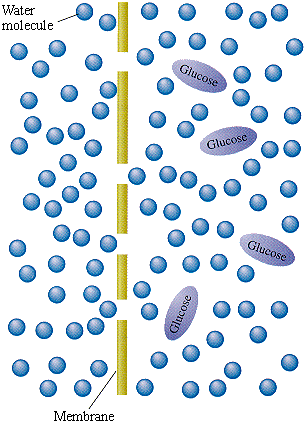 Water enters the permeable membrane when it needs water.

Water leaves the cell when there is too much inside.
Diffusion/osmosis means everything is balanced inside & outside the cell.
Diffusion/osmosis means everything is balanced inside & outside the cell.
The cell membrane needs Fats/Lipids for proper diffusion and osmosis.
LET’S DUNK OUR “CELLS” INTO SOME DIFFERENT LIQUIDS.
Make note of what substances we put our eggs in.
Predict whether stuff will diffuse in or out of the cell membrane.
Egg Activity Reflection
Q1: What was the purpose of this experiment?Q2: What was the purpose of placing the eggs in vinegar first? (2 Purposes)Q3: What were your expectations for each egg after it was placed in a liquid (what did you think would happen)?Q4: Why did the mass of each egg change (or not change)?
We’ll check it out in a few days.
Vacuoles help the cell keep balance with all this water & nutrients.
take in nutrients for energy.
ORGANELLES:
membrane –controls/regulates the flow of nutrients in/out of all cells.

cytoplasm (watery goo in ALL cells that support all the organelles of the cell)

VACUOLES store water & nutrients for balance.
Vacuoles help the cell keep balance with all this water & nutrients.
take in nutrients for energy.
ORGANELLES:
membrane –controls/regulates the flow of nutrients in/out of all cells.

cytoplasm (watery goo in ALL cells that support all the organelles of the cell)

VACUOLES store water & nutrients for balance.
In complex organisms
Plant cells (euglena & volvox too) have chloroplasts inside to make nutrients.
take in nutrients for energy.
ORGANELLES:
membrane –controls/regulates the flow of nutrients in/out of the cell.

cytoplasm (watery goo in ALL cells that support all the organelles of the cell)

vacuoles store water & nutrients for balance in complex cells.

CHLOROPLASTS in producer cells perform photosynthesis that make sugar food nutrients for the cell.
Plant cells (euglena & volvox too) have chloroplasts inside to make nutrients.
take in nutrients for energy.
ORGANELLES:
membrane –controls/regulates the flow of nutrients in/out of the cell.

cytoplasm (watery goo in ALL cells that support all the organelles of the cell)

vacuoles store water & nutrients for balance in complex cells.

CHLOROPLASTS in producer cells perform photosynthesis that make sugar food nutrients for the cell
In plant, algae, euglena & volvox cells.
Once cells have nutrients, cells must turn nutrients into ENERGY:
take in nutrients for energy.
ORGANELLES:
membrane –controls/regulates the flow of nutrients in/out of the cell.

cytoplasm (watery goo in ALL cells that support all the organelles of the cell)

vacuoles store water & nutrients for balance in complex cells.

chloroplasts in producer cells perform photosynthesis that make sugar food nutrients for the cell.
MITOCHONDRIA turn carb nutrients into ENERGY:
take in nutrients for energy.
ORGANELLES:
membrane –controls/regulates the flow of nutrients in/out of the cell.

cytoplasm (watery goo in ALL cells that support all the organelles of the cell)

vacuoles store water & nutrients for balance in complex cells.

chloroplasts in producer cells perform photosynthesis that make sugar food nutrients for the cell.

mitochondria   turn your cell’s sugar/carbs into energy.
MITOCHONDRIA turn carb nutrients into ENERGY:
take in nutrients for energy.
ORGANELLES:
membrane –controls/regulates the flow of nutrients in/out of the cell.

cytoplasm (watery goo in ALL cells that support all the organelles of the cell)

vacuoles store water & nutrients for balance in complex cells.

chloroplasts in producer cells perform photosynthesis that make sugar food nutrients for the cell.

mitochondria   turn your cell’s sugar/carbs into energy.
the battery pack/power plant of complex cells.
MITOCHONDRIA turn carb nutrients into ENERGY:
take in nutrients for energy.
ORGANELLES:
membrane –controls/regulates the flow of nutrients in/out of the cell.

cytoplasm (watery goo in ALL cells that support all the organelles of the cell)

vacuoles store water & nutrients for balance in complex cells.

chloroplasts in producer cells perform photosynthesis that make sugar food nutrients for the cell.

mitochondria   turn your cell’s sugar/carbs into energy.
kaboom!
the battery pack/power plant of complex cells.
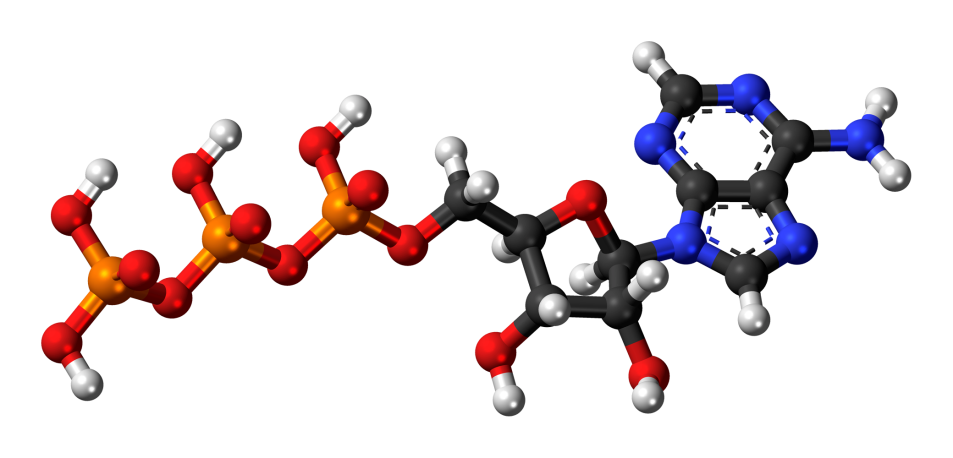 ATP
Adenosine Triphosphate 
Think of ATP as a battery that gets charged and the energy can be used in the entire body to make it function. 
It is not energy itself, but rather temporarily "stores" energy for later use
Question: Where does ATP get its energy from? 
http://player.discoveryeducation.com/index.cfm?guidAssetId=07A0F9B6-0A16-48CE-8565-787A1957EE2D&blnFromSearch=1&productcode=DETB
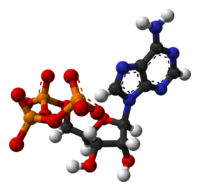 finish with CELL RESPIRATION
chloroplasts for earlier reference.